Особлива дитина: реалізація права на освіту в умовах сучасності
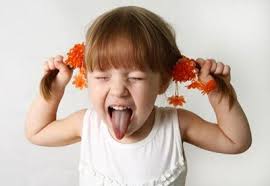 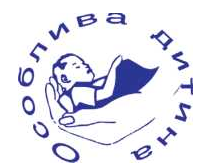 Мережа навчально-реабілітаційних центрів, які забезпечують право на освіту дітей зі складними порушеннями розвитку (розладами спектра аутизму, помірною розумовою відсталістю, сліпоглухих, сліпих, глухих у поєднанні з розумовою відсталістю та ін.), щороку зростає:навчальний рік              кількість закладів             кількість учнів            2016/2017                                71                                   79002015/2016                                58                                   63562014/2015                                48                                   54682013/2014                                45                                   5568  2012/2013                               32                                   4987
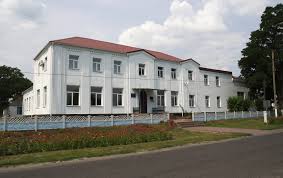 За статистичними даними, щороку збільшується кількість учнів з інвалідністю в загальноосвітніх школах: навчальний рік              кількість учнів            2016/2017                      65,6 тис. осіб2015/2016                       59,6 тис. осіб2014/2015                       59,6 тис. осіб2013/2014                       50,8 тис. осіб2012/2013                       45, 8 тис. осіб
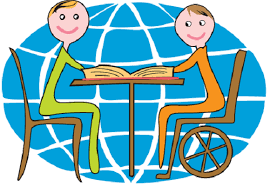 За статистичними даними, на початок 2016/2017 навчального року із загальної кількості загальноосвітніх навчальних закладів доступними до першого поверху є 77,2% загальноосвітніх шкіл, до другого –  69, що становить 0,4%, до третього – 22 (0,13%), до четвертого і наступних поверхів доступними є лише 11 будівель.
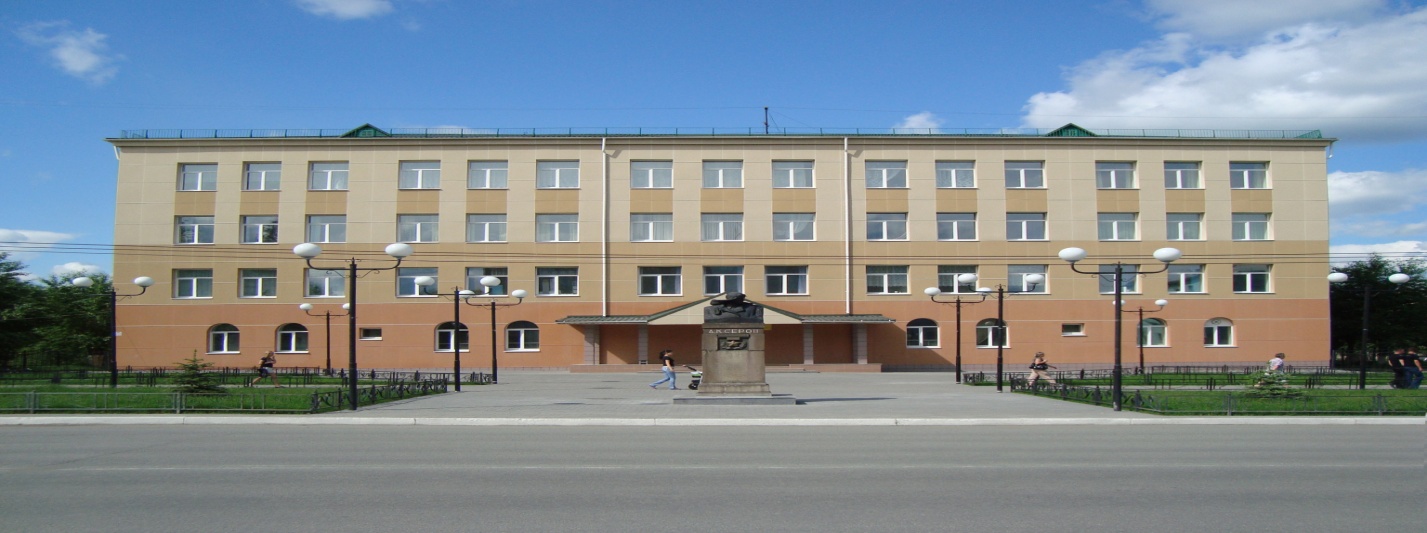 За статистичними даними, у 2016/2017 навчальному році в інклюзивних класах навчаються 4180 учнів, що на 53,6 відсотка (або на 1460 учнів) більше у порівнянні з 2015/2016 навчальним роком (2720 учнів). Кількість дітей у спеціальних класах загальноосвітніх шкіл (інтегроване навчання) у 2016/2017 навчальному році збільшилася на 7,7 відсотка (або на 404 учні) і складає  5669 учнів (у 2015/2016 навчальному році – 5265 учнів).
Внаслідок проведеної роботи, за статистичними даними, протягом останніх п’яти років відзначається тенденція до скорочення мережі спеціальних загальноосвітніх шкіл-інтернатів для дітей з особливими освітніми потребами:2012 рік – 382 заклади (46327 учнів);2013 рік – 380 закладів (45354 учнів);2014 рік – 342 заклади (44666 учнів);2015 рік – 338 заклади (38396 учнів);2016 рік – 333 заклади (39596 учнів).
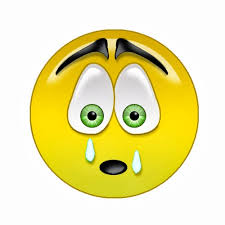 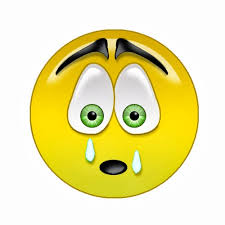 Для забезпечення варіативності здобуття освіти дітьми, стан здоров`я          яких значно ускладнює навчання і виховання в загальноосвітніх           навчальних закладах на загальних засадах, функціонує 333 спеціальних загальноосвітніх навчальних закладів (школи, школи-інтернати,          навчально-реабілітаційні центри), де навчаються та отримують комплексні реабілітаційні послуги 39596 учнів.
Стосовно забезпечення учнів з особливими освітніми потребами навчальною літературою інформуємо, що з 2009 по 2012 рік через відсутність бюджетного фінансування навчальна література для дітей з особливими освітніми потребами практично не видавалася.
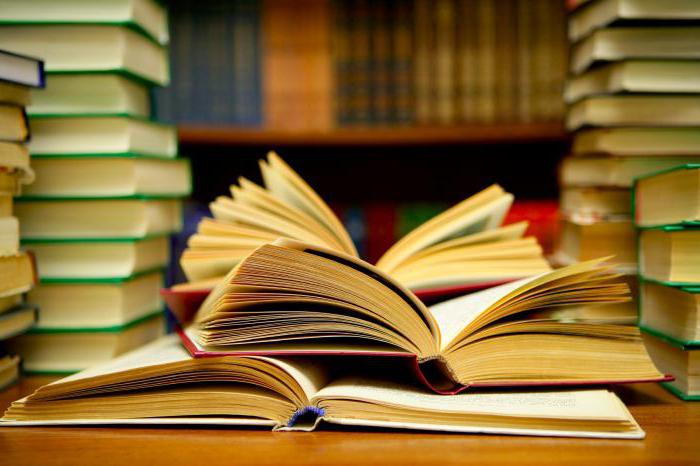 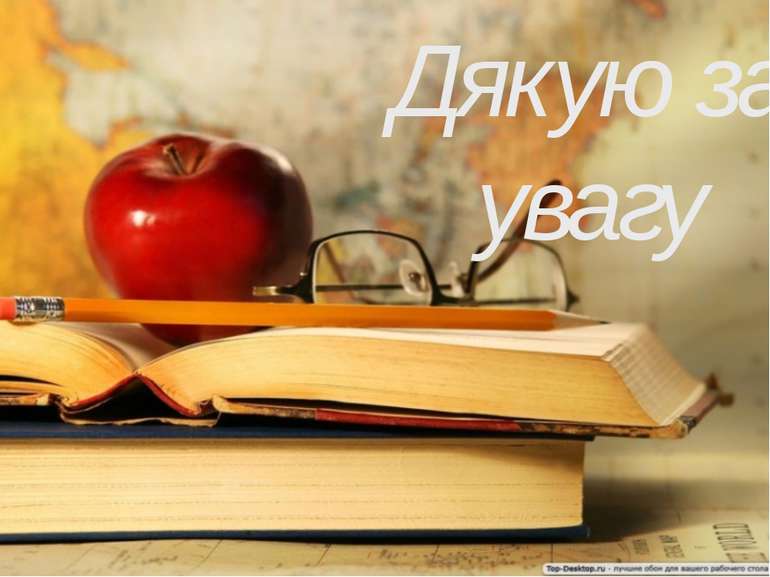